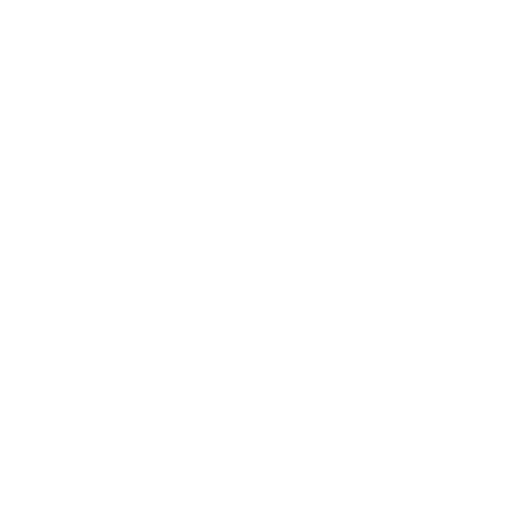 Wave Franchise RenewalOverview
Presentation to CTAB
March 8, 2016
Federal Legal FrameworkSection 626 of 1984 Cable Act (47 U.S.C. §546)
Renewal begins 3 years prior to franchise expiration
Wave franchise expires November 11, 2017 
Formal and Informal Renewal Rules
Processes Run Concurrently 
Majority of Franchises via Informal Process
Must remain mindful and comply with all requirements

Wave Initiated Renewal on December 15, 2014
City responded to Wave on March 26, 2015 
Cable Office conducted initial community meeting on May 21, 2015
Formal Renewal Process Flow
Formal Process Begins (December 15, 2014)
Commence Proceeding: Ascertainment
RFFP
C.O. Proposal
RFP Response
Decision
Renew
Prelim Denial
Admin Hearing
Renew
Deny
Judicial Review
Examples of Benefits in Current Franchise
Basic Service Tier
Low Income Cable Discounts
50 complimentary cable modem connections and service to City-sponsored community tech centers 
Fiber connection to Town Hall to allow live cablecasting on Seattle Channel
PEG capital grant
Free advertising for Seattle Channel including KIRO agreement 
Community technology grant
Potential Opportunities for CTAB Involvement
Key Stakeholder Group 
Attend/Participate in Community Meetings
Help inform community about needs assessment process
Articulate its priorities
Conduct Community Meetings
High Level Timeline